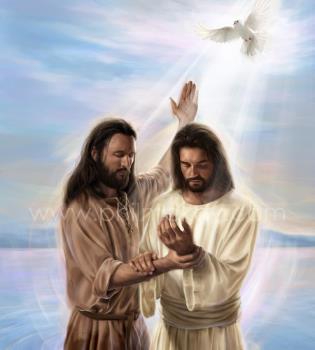 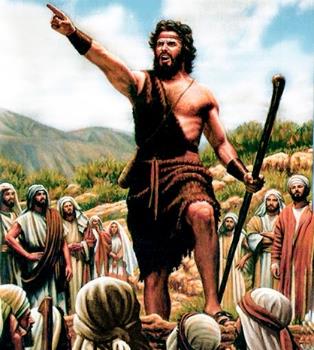 NAI TEKITEKIVU NI KOSIPELI
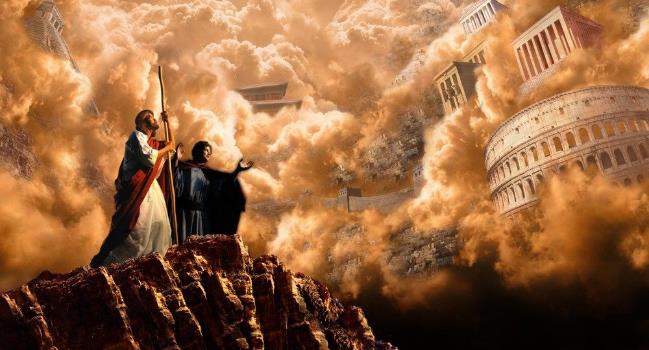 Lesson 1 for July 6, 2024
Vakadewataka: Sairusi Bosenaqali
“Ia ni sa biu ki na valeniveivesu ko Joni, sa lako mai ki Kalili ko Jisu, a sa dauvunautaka nai tukutuku vinaka ni matanitu ni Kalou, ka kaya, Sa qai yaco na gauna, a sa voleka na matanitu ni Kalou; dou veivutuni, ka vakabauta nai tukutuku vinaka.’ ” (Marika 1:14, 15)
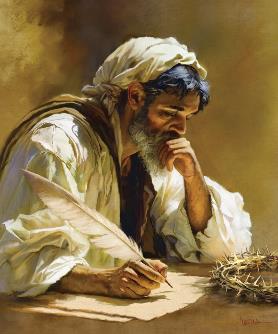 Na kosipeli nei Marika na kosipeli lekaleka duadua vei ratou na va na kosipeli ka tukunikataki kina na bula nei Jisu
E I talanoa veivakayavalati, bula ka maucokona. E dolavi e matada na kena vei wasewase. O na sega ni calata rawa na veika matailalai ka ni ra laveti cake ga kina na veika era yaga vakaidina.
A kena I soqoni ga, na kosipeli nei Marika na kosipeli ni ka 21 ni senitiuri, o koya ka yaco vakaidina kina na veika ena gauna ni bula vakailavo eda donumaka. Me da vakayagataka na gauna koya me da vulica kina na ka yaga duadua: “Na kosipeli kei Jisu Karisito, Luve ni Kalou” (Marika 1:1).
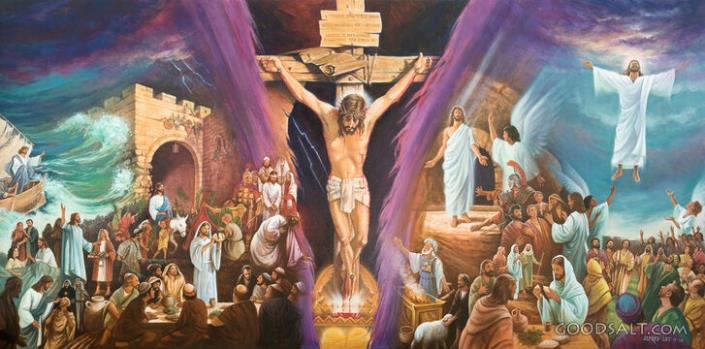 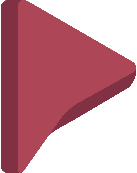 O koya ka vola na kosipeli:
Failed missionary.
Yaga ena cakacaka.
Nai tekivu ni kosipeli:
Na vakavakarau. Marika 1:1-8.
Na papitaiso. Marika 1:9-13.
Nai tukutuku. Marika 1:14-15.
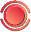 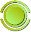 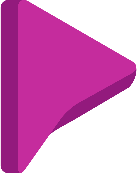 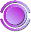 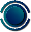 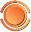 [Speaker Notes: The gospel of Mark is the shortest of the four gospels that recount the life of Jesus.]
O KOYA KA VOLA NA KOSIPELI
MALUMALUMU ENA VEIQARAVI
“A rau sa lako tale mai Jerusalemi ko Panapasa kei Saula, ni rau sa vakaotia na cakacaka, a rau sa kauti Joni, a yacana talega ko Marika” (Cakacaka 12:25)
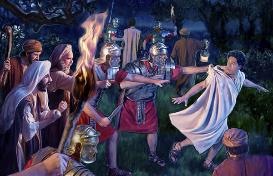 Me vakataki iratou na vo ni daukaulotu, o Marika e sega ni vakaraitaka na yacana. E a se cauravou gone ena gauna e yaco kina na veika ka vola, o koya ka kila rawa ena nodrau veitokani voleka kei na I Apositolo o Pita (1 Pita 5:13).
Na tinai Jone Marika e taukena na vale mai Jerusalemi ka ra soqoni vata kina na I soqosoqo lotu me masumasu ena gauna ka tauri vakavesu tiko kina ko Pita (Cakacaka 12:12).
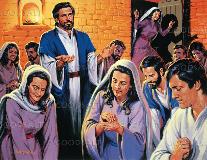 Ni oti vakalekaleka oya, o Panapasa kei Saula ( ka rau a lako ki Jerusalemi me kauta mai na ka ni loloma) e rau kauti Jone Marika ki Anitioki (Cakacaka 12:25).
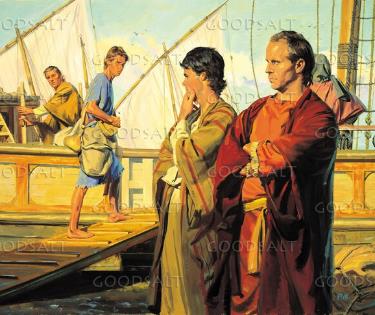 Mai Anitioki, ni kacivi Panapasa kei Saula na Yalo Tabu me rau daukaulotu kivei ira na kai matanitu tani, erau a kauti Jone Marika me ratou veitokani vata (Cakacaka 13:2-5).
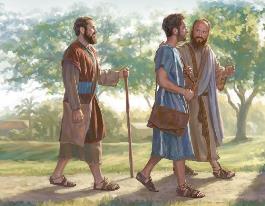 E vakadinadinataka na cauravou gone oqo ko Jone Marika ni sa rui ka dredre na bula vaka daukaulotu ka sa nakita me lesu ki Jerusalemi (Cakacaka 13:13).
YAGA ENA CAKACAKA
“Sa tiko vei au ko Luke duadua ga, Kauti Marika mo drau lako vata kaya mai: ni sa yaga vei au ko koya ena cakacaka” (2 Timoci 4:11)
Ena nona vakatura o Paula ena I karua ni nona ilakolako ni kaulotu, e a sega ni ciqomi Jone Marika me dua na nona I tokani (Cakacaka 15:36-38)
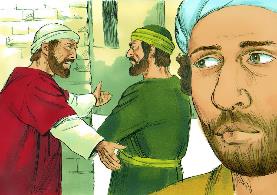 Ia ko Panapapasa sa vakadeitaka e lomana ni ko Marika a wekana e rawa ni dua na daukaulotu vinaka. E mani kauti Marika kina ki Saipurusi, ni rau gole Paula kei Sailasa ki Esia. (Cakacaka 15:39-41).
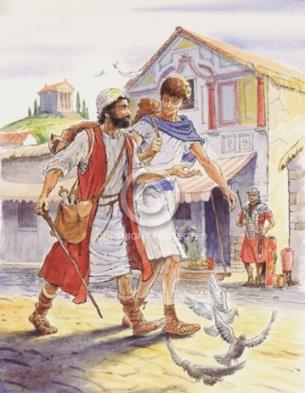 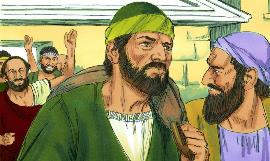 Eda sega ni kila na ka e yaco tarava oya, ia eda vakadinadinataka ni dina o Panapasa. E okata o Paula me yaga ena veiqaravi o Marika mai na tolu na gauna e cavuti koya kina o Panapasa ena nona I vola, e dua na I tokani yaga (Kolosa 4:10; Filimoni 24; 2 Tim. 4:11).
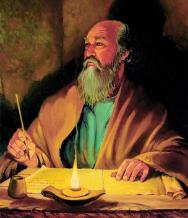 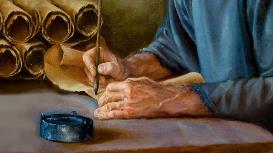 Vinaka vakalevu ni soli vakarua vua na gauna, nikua eda sa marautaka vata na kosipeli nei Marika.
[Speaker Notes: 11 Sa tiko vei au ko Luke duaduaga. Kauti Marika mo drau lako vata kaya mai: ni sa yaga vei au ko koya e na cakacaka. 12 Au sa talai Tikiko ki Efeso.]
NA I TEKITEKIVU NI KOSIPELI
[Speaker Notes: THE BEGINNING OF THE GOSPEL]
NA VAKAVAKARAU
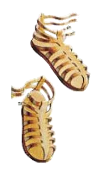 “A sa dauvunau, ka kaya, E dua sa muri au mai sa levu cake vei keirau, ia na wa ni nona I vava kau sa sega ni yaga meu cuva sobu meu sereka” (Marika 1:7)
E tekivu o Marika ena nona vakatakila ki vei keda na nona vakarautaka na luvena na Kalou me lako mai. (Mk. 1:1-2; Mal. 3:1). AI lakolako ka tekivu mai na I tikotiko mai lomalagi, ka kauti Jisu Karisito ki na kauveilatai, me ciqomi tale kina mai lomalagi. (Marika16:19).
E digitaki Joni na Dauveipaiptaiso, “a domo ni dua sa kacikaci ena loma ni veikau,”  na Kalou me vakarautaka na gaunisala oqo. (Mk. 1:3; Aisea 40:3).
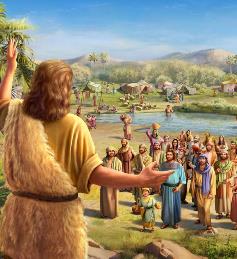 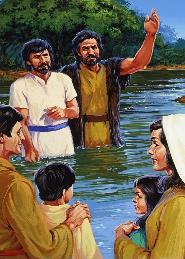 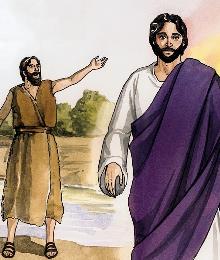 NI bera na nona lakomai ko Jisu me solia na nona bula ena vukuda, sa vakarautaka na loma ni tamata ko Joni ena nona vakarota me ra veivutuni ka sureti ira me ra papitaisotaki (Marika 1:4-6).
E vakarautaki ira me ra ciqoma na  Luve ni Kalou: levu cake mai vei Joni; uasivi cake; ka na veipapitaisotaki ena Yalo Tabu ka kaukauwa cake(Mark 1:7-8).
[Speaker Notes: THE PREPARATION]
NA PAPITAISO
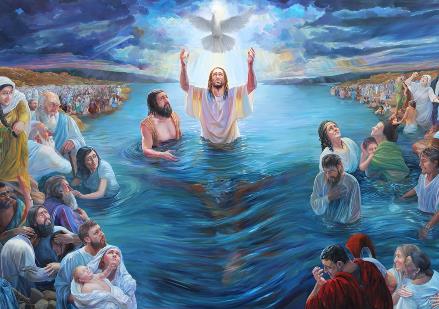 “A sa yaco ena gauna ko ya, sa lako mai Nasareci e Kalili ko Jis, a sa papitaisotaka ko Joni ena Joritani” (Marika 1:9)
E tekivuna o Jisu na nona I lakolako ena dua na I rairai vakamata -lau: Na Kalou na Tamana e vakaraitaki koya me Luvena, na Yalo Tabu e tiko vata kei koya ena nona bula vakatamata, (Mk 1:10-11). Mai na kena I tekivu, Sa vakatakilai ko Jisu ni Kalou, na Luve ni Kalou. E vakatakilai talega ni tamata:
Oqo na gaunisala e vakaraitaki kina o Jisu ki vei keda: Kalou, tamata. E I Vakabula, e wekadaTuraga ka I Vakaraitaki. Sa I vakaraitaki vakaoti ni loloma ni Kalou vua na kawatamata.
[Speaker Notes: THE BAPTISM]
“The glory that rested upon Christ is a pledge of the love of God for us. It tells us of the power of prayer—how the human voice may reach the ear of God and our petitions find acceptance in the courts of heaven.... The light which fell from the open portals upon the head of our Saviour will fall upon us as we pray for help to resist temptation. The voice which spoke to Jesus says to every believing soul, “This is my beloved child, in whom I am well pleased.”»
EGW (In the Heavenly Places - God Has Chosen Me, January 20)
NA I TUKUTUKU
70 weeks = 490 years
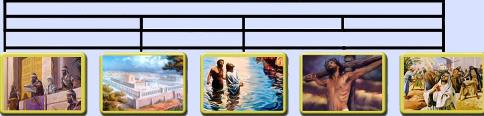 ½ week
62 weeks
½ week
7 weeks
7 years
434 years
49 years
“Ia ni sa biu ki na valeniveivesu ko Joni, sa lako mai ki Kalili ko Jisu, sa dauvunautaka na I tukutuku vinaka ni matanitu ni Kalou” (Marika 1:14)
E dusia na parofisai ni 70 na wiki (Taniela 9:24).
Mai na lewa nei Atakisekise, 457 BC, ka yacova na Mesaia, sa 69 na wiki (v. 25).
Oqo sa vakayacori ena papitaiso nei Jisu, AD 27.  Ena veimama ni wiki e muri, AD 31, sa mate ko Jisu (v. 27).
A kaci me da yavala ka vakaitavi ena veiyalayalati, ni da ciqoma na veivosoti, ena vakabauti.
Na vosa ni yalayala ni sa tekivu me  vakayacori na veiyalayalati ni veivakabulai.
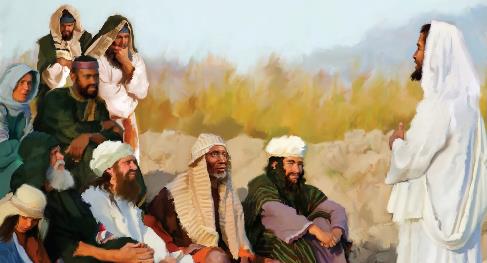 E tiki talega ni noda I tukutuku ena gauna oqo: Sa yaco na kena gauna; Sa lako mai o Jisu; sa dodonu me da veivutuni ka vakabauta me rawa kina ni da lako vata kei koya.
“The burden of Christ's preaching was, “The time is fulfilled, and the kingdom of God is at hand; repent ye, and believe the gospel.” Thus the gospel message, as given by the Saviour Himself, was based on the prophecies. The “time” which He declared to be fulfilled was the period made known by the angel Gabriel to Daniel…
As the message of Christ's first advent announced the kingdom of His grace, so the message of His second advent announces the kingdom of His glory. And the second message, like the first, is based on the prophecies."
EGW (The Desire of Ages, pg. 233, 234)